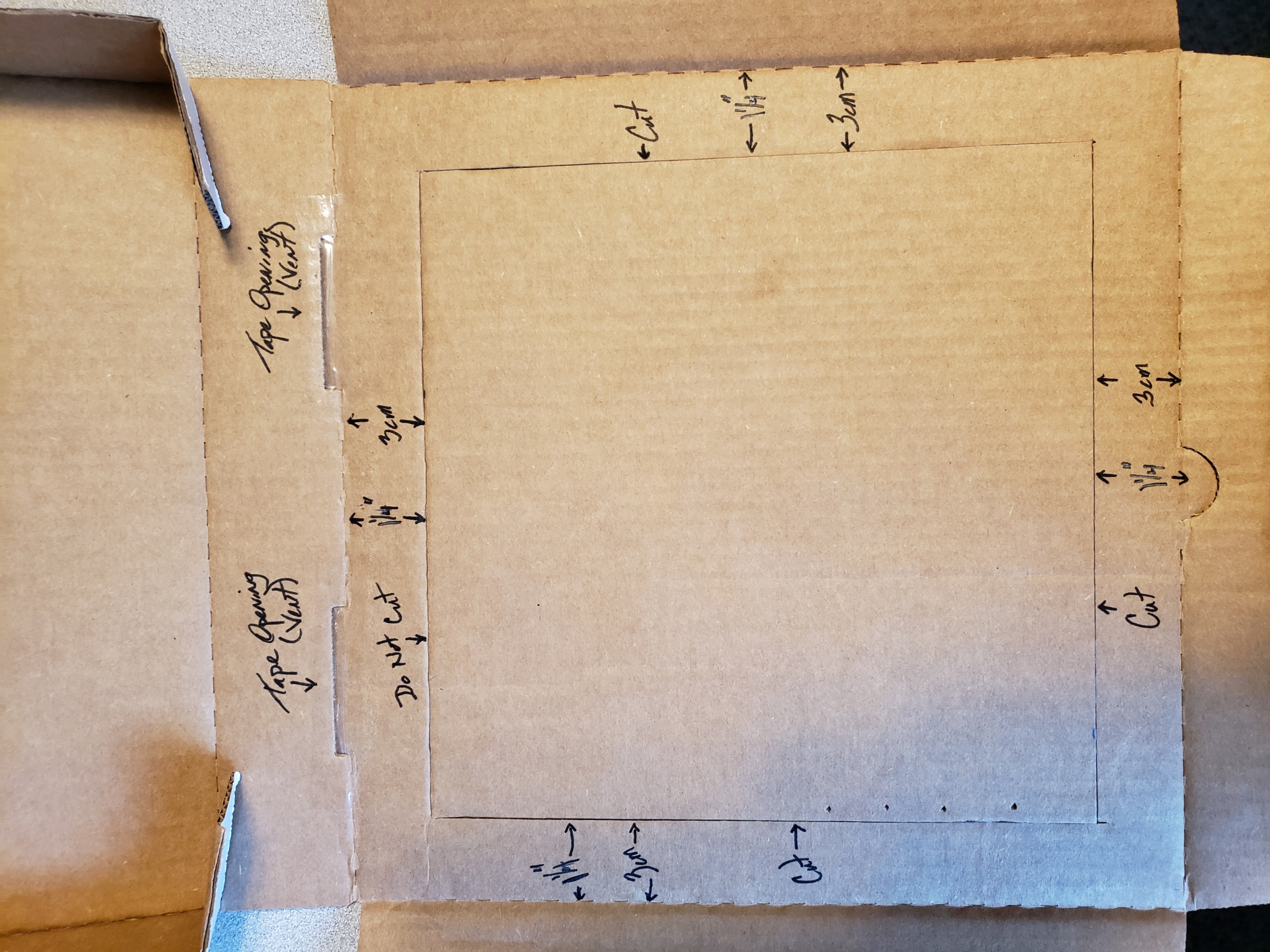 Inside portion of the lid.
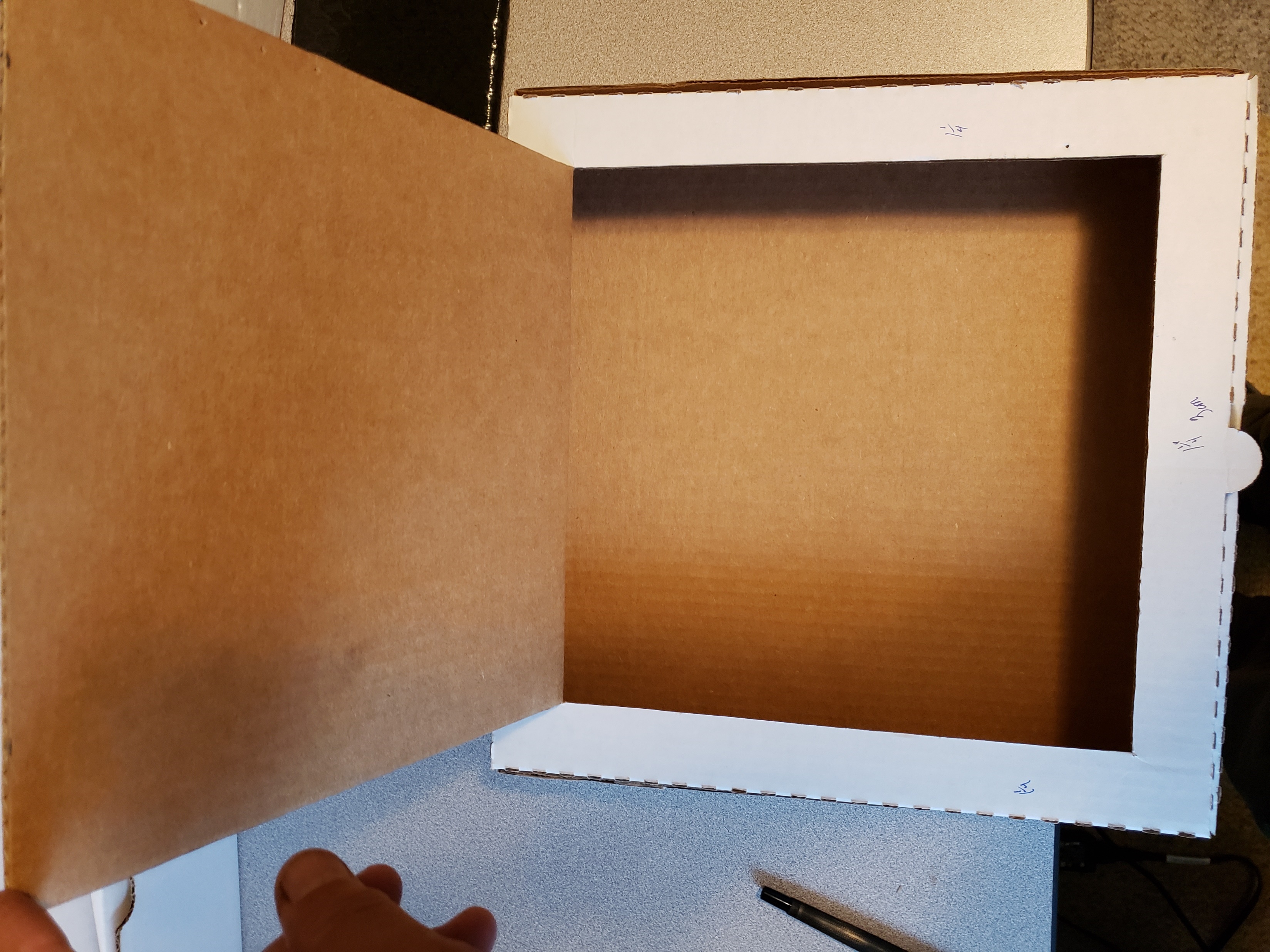 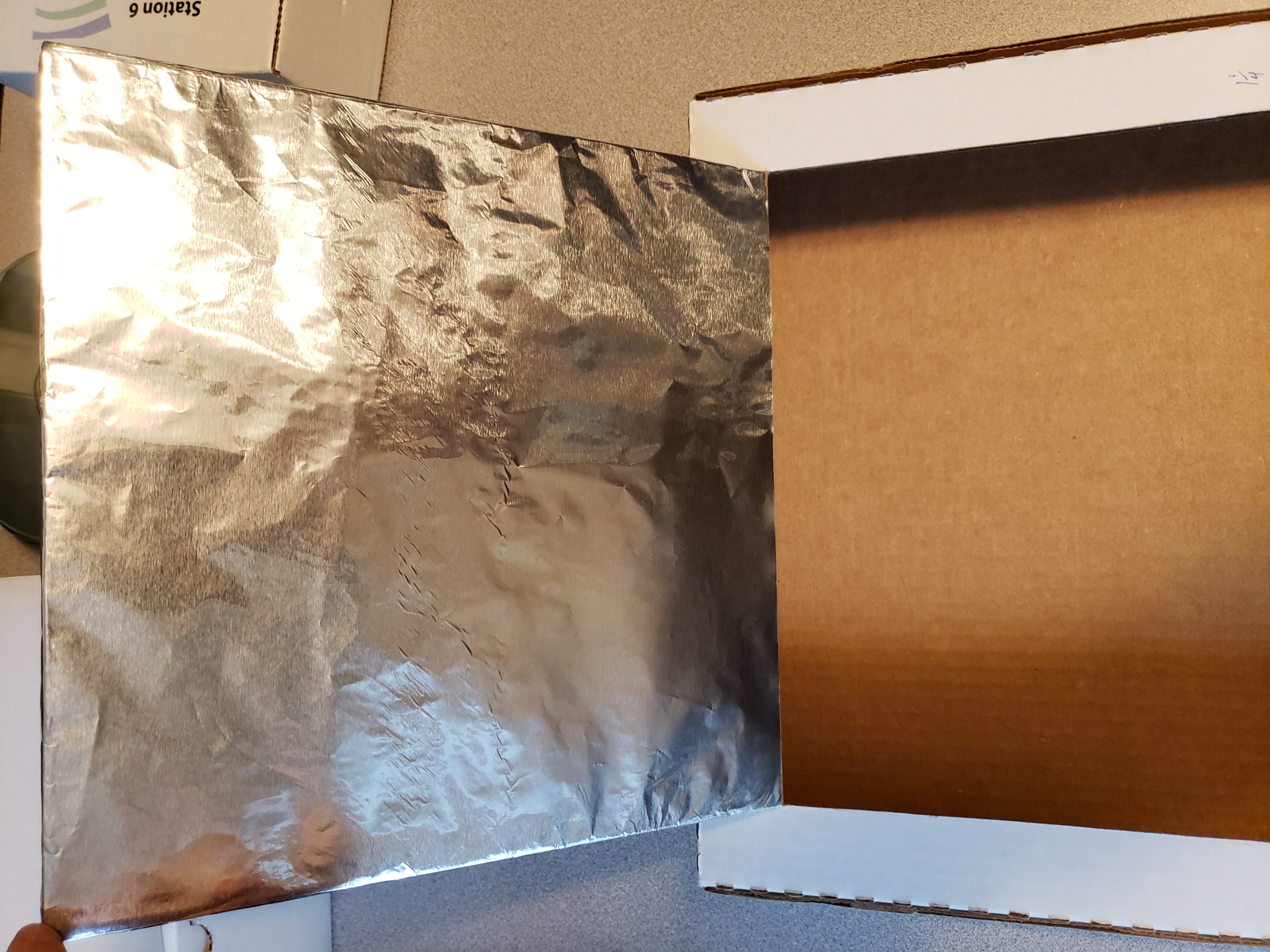 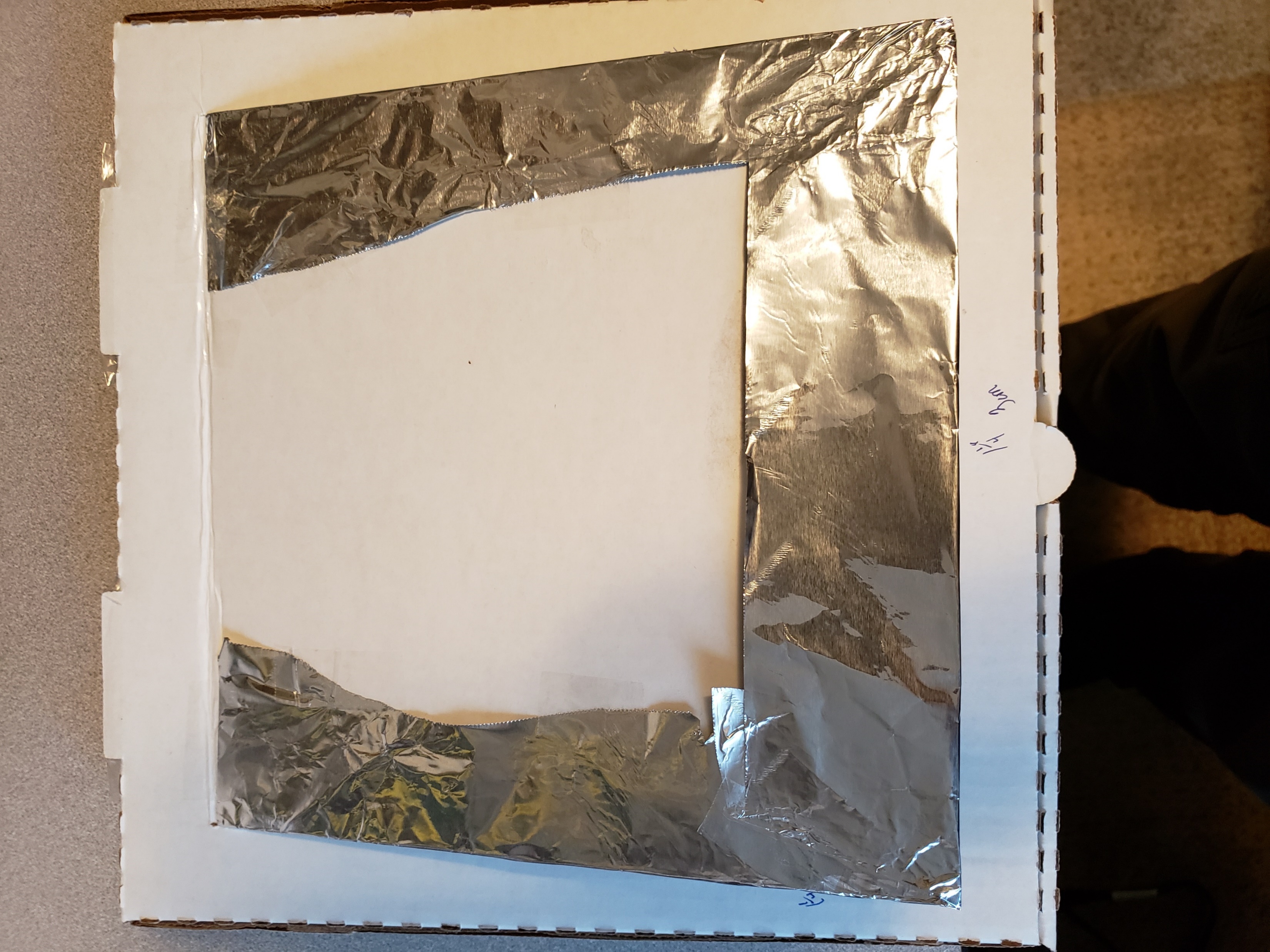 Tape aluminum foil.
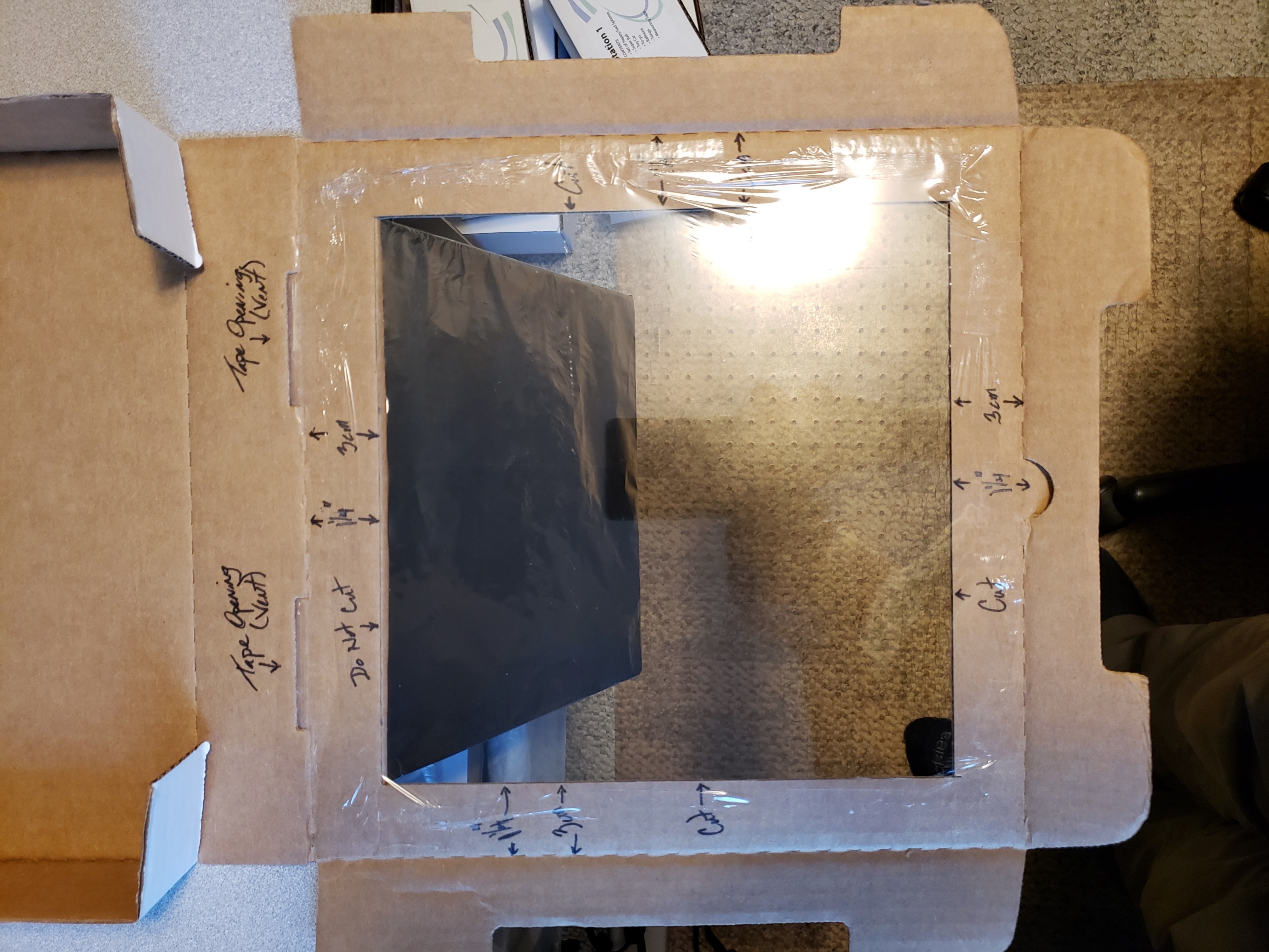 Tape saran wrap to the inside of the lid.
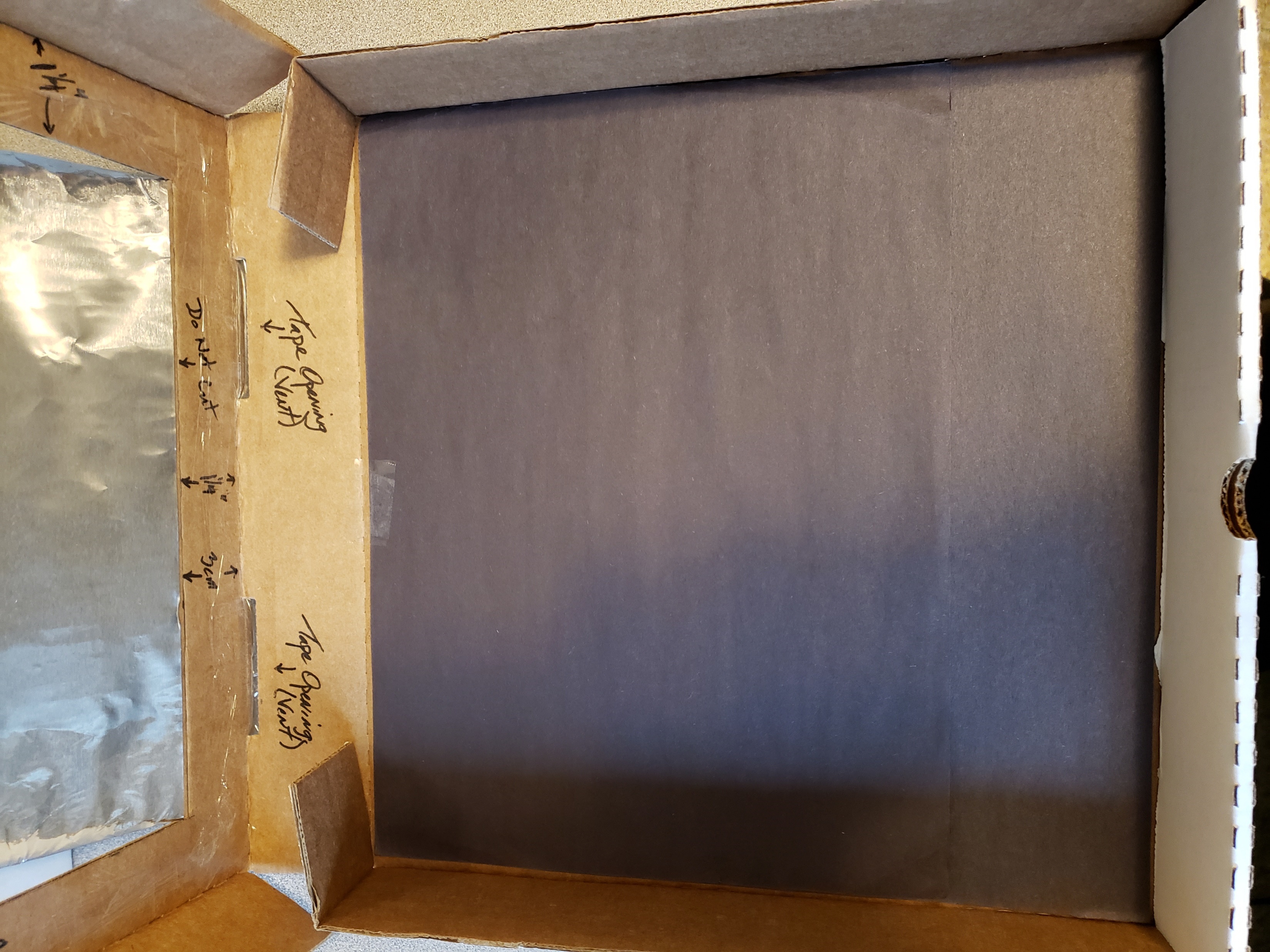 Tape 2 sheets of black paper to inside bottom.
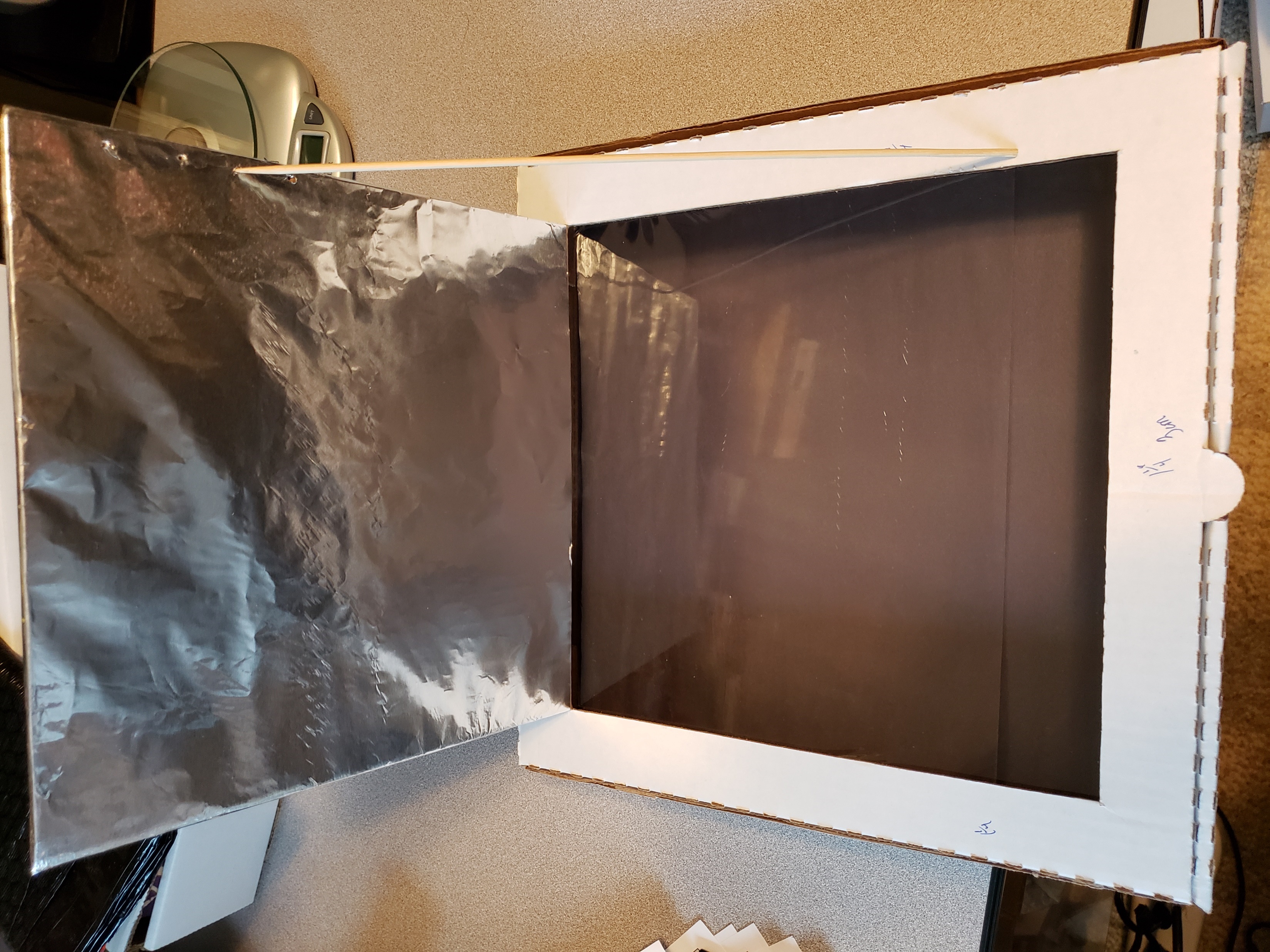 Poke holes using skewer about 1 inch apart. Enlarge using the point of a scissors.
Poke a hole about 1½ inches from edge of cutout.